Seismic Network
Moosa Saeed
Maldives Meteorological Service
Seismic Network in Maldives
Two Broadband Seismometer is installed in Maldives.  


One in HA.Hanimadhoo (North of Maldives).


Other one in GD.Kaadhehdhoo (South of Maldives).


Seismic data is transferred to the HUB in Jakarta, Indonesia by VSAT satellite
    communication.


SeisComp3 system is installed to monitor Earthquakes.
Map of Seismic Network in Maldives
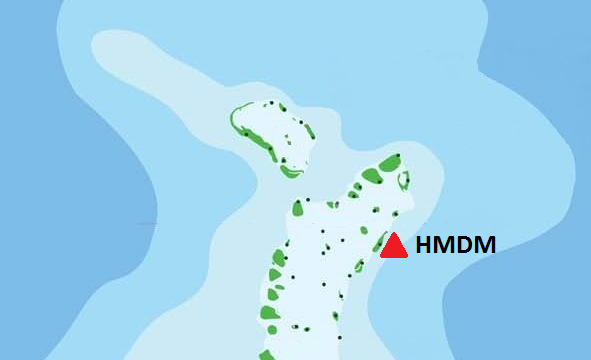 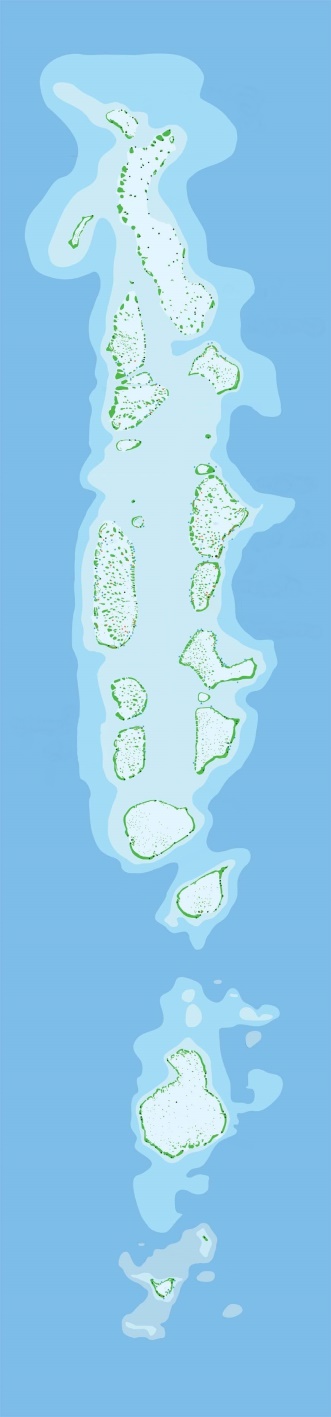 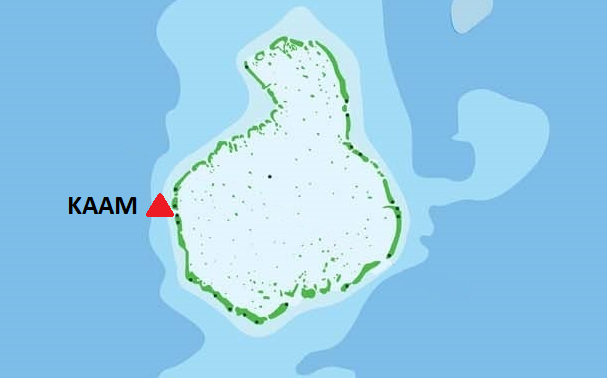 Station Details
Instruments used in Seismic Network
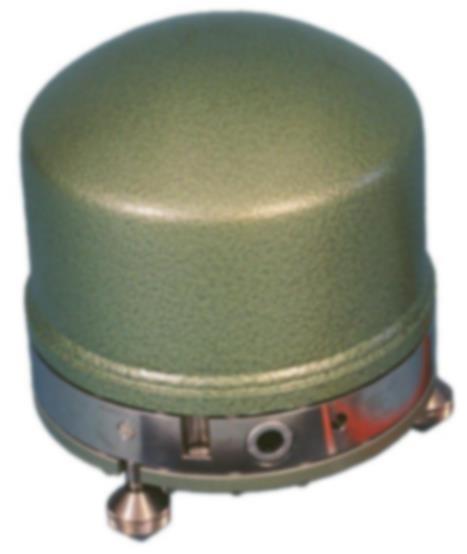 Primary Sensor

Streckeisen STS2
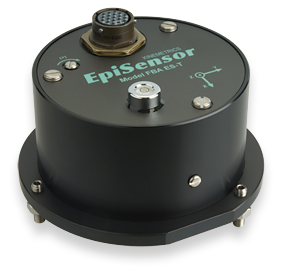 Secondary Sensor

Kinemetrics Force Balance Accelerometer
Digitizer

Kinemetrics Q330
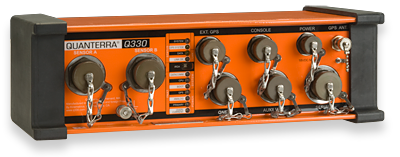 Communication

VSAT Satellite
SOP of MMS
No action is taken on earthquakes that is less than 5.9 in magnitude

 How ever, if there is an earthquake in the Andaman Islands or the Carlsberg region, SMS will be sent to the ‘task force’ group.

 If there is an earthquake above 7.0 in another area of the world, it will be notified to the task force via SMS

 If there is an earthquake of 7.0 in the Indian Ocean, we fall in to the alert system.
THANK YOU